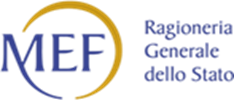 I fabbisogni standard in ambito nazionale
Antonietta Fortini
IGEPA IX
[Speaker Notes: la riforma del 2001 il cui articolo 119 sancisce il superamento del sistema di finanziamento locale basato sul criterio della spesa storica e riconosce ai comuni autonomia di entrata e di spesa che si sostanzia nell’attribuzione di risorse autonome. Tali risorse sono integrate con un fondo perequativo per i territori con minore capacità fiscale. 
 
 L’intervento perequativo risponde all’esigenza di intervenire sostanzialmente per garantire l’eguaglianza di cui all’articolo 3 della Costituzione ai fini del finanziamento integrale delle funzioni fondamentali. Il legislatore ha anche l’auspicio affinchè il sistema sia in grado di responsabilizzare gli amministratori locali, rafforzare il controllo dei cittadini ed introdurre meccanismi premianti o incentivi all’efficienza
 
Successivamente, con sollecitazioni della Corte costituzionale, interviene La Legge n. 42/2009 Delega in materia di Federalismo fiscale nel definire i principi fondamentali del sistema di finanziamento delle autonomie territoriali, 
 
 distingue le spese che investono i diritti fondamentali di cittadinanza, quali sanità, assistenza, istruzione e quelle inerenti le funzioni fondamentali degli enti locali - per le quali si prevede l'integrale copertura dei fabbisogni finanziari - rispetto a quelle che, invece, vengono affidate in misura maggiore al finanziamento con gli strumenti propri della autonomia tributaria, per le quali si prevede una perequazione delle capacità fiscali, ossia un finanziamento delle funzioni che tiene conto dei livelli di ricchezza differenziati dei territori.
 
Per le funzioni concernenti i diritti civili e sociali, spetta allo Stato definire i livelli essenziali delle prestazioni, che devono essere garantiti su tutto il territorio nazionale in condizione di efficienza e di appropriatezza; ad essi sono associati i fabbisogni standard necessari ad assicurare tali prestazioni.]
ARTICOLO 119 DELLA COSTITUZIONE ITALIANA E ARTICOLO 3
LEGGE 5 MAGGIO 2009, N. 42, DELEGA AL GOVERNO IN MATERIA DI FEDERALISMO FISCALE E ATTUAZIONE DELL’ARTICOLO 119 DELLA COSTITUZIONE
LE TAPPE DELL’AUTONOMIA E DELLA RESPONSABILITÀ PER IL GIUSTO LIVELLO DI RISORSE DA GARANTIRE A CIASCUN ENTE
[Speaker Notes: Due sono le tappe legislative fondamentali che hanno scaturito nel sistema paese un diversa modalità di ripartizione e allocazione delle risorse per gli enti locali.
la riforma del 2001 il cui articolo 119 sancisce il superamento del sistema di finanziamento locale basato sul criterio della spesa storica e riconosce ai comuni autonomia di entrata e di spesa che si sostanzia nell’attribuzione di risorse autonome. Tali risorse sono integrate con un fondo perequativo per i territori con minore capacità fiscale. 
 
 L’intervento perequativo risponde all’esigenza di intervenire sostanzialmente per garantire l’eguaglianza di cui all’articolo 3 della Costituzione ai fini del finanziamento integrale delle funzioni fondamentali. Il legislatore ha anche l’auspicio affinchè il sistema sia in grado di responsabilizzare gli amministratori locali, rafforzare il controllo dei cittadini ed introdurre meccanismi premianti o incentivi all’efficienza
 
Successivamente, con sollecitazioni della Corte costituzionale, interviene La Legge n. 42/2009 Delega in materia di Federalismo fiscale nel definire i principi fondamentali del sistema di finanziamento delle autonomie territoriali, 
 
 distingue le spese che investono i diritti fondamentali di cittadinanza, quali sanità, assistenza, istruzione e quelle inerenti le funzioni fondamentali degli enti locali - per le quali si prevede l'integrale copertura dei fabbisogni finanziari - rispetto a quelle che, invece, vengono affidate in misura maggiore al finanziamento con gli strumenti propri della autonomia tributaria, per le quali si prevede una perequazione delle capacità fiscali, ossia un finanziamento delle funzioni che tiene conto dei livelli di ricchezza differenziati dei territori.]
Due sono le tappe legislative fondamentali che hanno scaturito nel sistema paese un diversa modalità di ripartizione e allocazione delle risorse per gli enti locali.
la riforma del 2001 il cui articolo 119 sancisce il superamento del sistema di finanziamento locale basato sul criterio della spesa storica e riconosce ai comuni autonomia di entrata e di spesa che si sostanzia nell’attribuzione di risorse autonome. Tali risorse sono integrate con un fondo perequativo per i territori con minore capacità fiscale. 
 
 L’intervento perequativo risponde all’esigenza di intervenire sostanzialmente per garantire l’eguaglianza di cui all’articolo 3 della Costituzione ai fini del finanziamento integrale delle funzioni fondamentali. Il legislatore ha anche l’auspicio affinchè il sistema sia in grado di responsabilizzare gli amministratori locali, rafforzare il controllo dei cittadini ed introdurre meccanismi premianti o incentivi all’efficienza
 
Successivamente, con sollecitazioni della Corte costituzionale, interviene La Legge n. 42/2009 Delega in materia di Federalismo fiscale nel definire i principi fondamentali del sistema di finanziamento delle autonomie territoriali, 
 
 distingue le spese che investono i diritti fondamentali di cittadinanza, quali sanità, assistenza, istruzione e quelle inerenti le funzioni fondamentali degli enti locali - per le quali si prevede l'integrale copertura dei fabbisogni finanziari - rispetto a quelle che, invece, vengono affidate in misura maggiore al finanziamento con gli strumenti propri della autonomia tributaria, per le quali si prevede una perequazione delle capacità fiscali, ossia un finanziamento delle funzioni che tiene conto dei livelli di ricchezza differenziati dei territori.
I FABBISOGNI STANDARD IN AMBITO NAZIONALE
Per le funzioni concernenti i diritti civili e sociali, spetta allo Stato definire i livelli essenziali delle prestazioni, che devono essere garantiti su tutto il territorio nazionale in condizione di efficienza e di appropriatezza; ad essi sono associati i fabbisogni standard necessari ad assicurare tali prestazioni.
I fabbisogni standard in ambito nazionale
[Speaker Notes: I costi standard rappresentano il nuovo modello economico di riferimento sul quale fondare il finanziamento integrale dell’attività pubblica afferente l’erogazione ai cittadini dei principali diritti sociali (sanità, assistenza sociale e istruzione, nonché trasporto pubblico locale). Saranno introdotti nel sistema finanziario “retributivo” delle prestazioni e dei servizi pubblici essenziali, in relazione ai fabbisogni (altrettanto standard) da soddisfare, individuati per garantirne l’erogazione su tutto il territorio nazionale, in condizioni di efficienza e appropriatezza. Sostanzialmente, i costi standard consentono la rideterminazione del fabbisogno standard ideale, necessario per assicurare a tutti i cittadini le prestazioni/servizi essenziali, ovverosia quanto questi dovranno costare nei diversi territori regionali, in favore dei quali andranno, rispettivamente, attribuite le risorse relative. I costi standard rappresentano il nuovo modello economico di riferimento sul quale fondare il finanziamento integrale dell’attività pubblica afferente l’erogazione ai cittadini dei principali diritti sociali (sanità, assistenza sociale e istruzione, nonché trasporto pubblico locale). Saranno introdotti nel sistema finanziario “retributivo” delle prestazioni e dei servizi pubblici essenziali, in relazione ai fabbisogni (altrettanto standard) da soddisfare, individuati per garantirne l’erogazione su tutto il territorio nazionale, in condizioni di efficienza e appropriatezza. Sostanzialmente, i costi standard consentono la rideterminazione del fabbisogno standard ideale, necessario per assicurare a tutti i cittadini le prestazioni/servizi essenziali, ovverosia quanto questi dovranno costare nei diversi territori regionali, in favore dei quali andranno, rispettivamente, attribuite le risorse relative.]
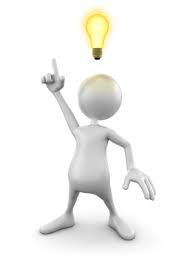 Fabbisogni  standard e determinazione
[Speaker Notes: L’art. 4 e l’art. 5 delineano la metodologia e il procedimento per la determinazione dei fabbisogni standard, per ciascuna funzione fondamentale e i relativi servizi, tenendo conto di una serie di variabili che consentano di valutare le diverse specificità locali. Oltre alla spesa storica sostenuta e ai costi pro capite di un determinato servizio (anche con riferimento a quelli esternalizzati o svolti in forma associata), si prevede che si tenga conto “della produttività e della diversità della spesa in relazione all’ampiezza demografica, alle caratteristiche territoriali, con riferimento al livello delle infrastrutture, alla presenza di zone montane, alle caratteristiche demografiche, sociali e produttive dei predetti diversi enti, al personale impiegato, all’efficienza, all’efficacia e alla qualità dei servizi erogati nonché al grado di soddisfazione degli utenti” (art. 5, comma 1, lett. a)).]
1. La definizione delle funzioni fondamentali (art. 3 d.lgs. 216 del 2010)
2. Art. 4 e 5 la metodologia di determinazione del d.lgs. 216 del 2010)
Il questionario di Sose è un Patrimonio di dati indispensabile per partire dalle specificità locali e costruire i fabbisogni standard
Attenzione e accuratezza dei dati sono fondamentali per ottenere maggiori informazioni sulle variabili di costruzione dei fabbisogni
Il fabbisogno standard è il criterio cui ancorare il finanziamento integrale dei livelli essenziali delle prestazioni e delle funzioni fondamentali degli Enti Locali (art. 11, comma 1, lett. b, legge 42/2009).
Fabbisogni standard e determinazione
[Speaker Notes: L’art. 5 detta nello specifico le procedure. È affidato alla Società per gli studi di settore, Sose s.p.a., il compito di definire le metodologie occorrenti all’individuazione dei fabbisogni, avvalendosi della collaborazione scientifica dell’IFEL (Istituto per la Finanza e l’Economia Locale). 
I commi 4 e 5 dell’art. 2, prevedono l’avvio di una fase transitoria (dal 2011 al 2016) per l’applicazione del criterio del finanziamento basato sui fabbisogni standard a tutte le funzioni fondamentali, con un processo graduale di adeguamento che andrà a pieno regime nel 2017. In particolare, nel 2011 verranno determinati i fabbisogni standard, che entreranno in vigore nel 2012, relativi a un terzo delle funzioni fondamentali stabilite dal presente decreto per Comuni e Province (art. 3, comma 1, lett. a) e b)); nel 2012 verranno determinati i fabbisogni standard, che entreranno in vigore nel 2013, relativi ai due terzi delle funzioni fondamentali di cui all’art. 3, comma 1, lett. a) e b); nel 2013 verranno determinati i fabbisogni standard che entreranno in vigore nel 2014 riguardo a tutte le funzioni fondamentali di cui all’art. 3, comma 1, lett. a) e b).]
In tale schema complementare ai fabbisogni standard è il criterio ai fini della perequazione della capacità fiscale, che tende a ridurre (o eliminare) le conseguenze della variabilità delle basi imponibili dei singoli territori. Nel caso in cui si registri un’elevata variabilità delle basi imponibili, si fa ricorso al gettito standardizzato (il gettito che sarebbe prodotto in ogni territorio se tutti applicassero alle basi imponibili le stesse aliquote).
 La stima della capacità fiscale 2018 per i Comuni delle Regioni a statuto ordinario risulta pari a 25.217.662.620 euro. (DM 16 novembre 2017)
Le capacità fiscali
Istituzione fondo di solidarietà comunale
Alimentazione e ripartizione
Componente perequativa
Lo strumento effettivo della perequazione
[Speaker Notes: Istituzione fsc
Nello sfondo, occorre considerare che la riforma tributaria intervenuta con la legge di stabilità 2013 (legge n. 228 del 2012), con l'articolo 1, comma 380,  attribuisce ai comuni l'intero gettito dell'IMU, ad esclusione di quello derivante dagli immobili ad uso produttivo, che rimane destinato allo Stato, ed ha previsto la soppressione del preesistente Fondo sperimentale di riequilibrio e la contestuale istituzione del Fondo di solidarietà comunale, alimentato con una quota dell'imposta municipale propria (IMU), di spettanza dei comuni. Anche per il Fondo di solidarietà comunale, così come per il precedente Fondo sperimentale di riequilibrio, di fatto, sono confermati l’assenza di nuovi o maggiori oneri per il bilancio statale e il criterio di riparto basato sulla spesa storica.
Criteri perequativi il nastro di partenza
A= Il primo tentativo di superamento del criterio della spesa storica si registra nell’anno 2014. Infatti il comma 730 dell’articolo 1 della legge n. 147/2013, intervenendo a modifica del quadro normativo recato dalla legge n. 228/2012 , dispone che, con riferimento ai comuni delle regioni a statuto ordinario, il 10 per cento dell'importo attribuito ai comuni interessati a titolo di Fondo di solidarietà comunale è accantonato per essere redistribuito tra i comuni medesimi sulla base dei fabbisogni standard approvati dalla Commissione tecnica paritetica per l’attuazione del federalismo fiscale di cui all'articolo 4 della legge 5 maggio 2009, n. 42, entro il 31 dicembre dell'anno precedente a quello di riferimento. 
 
B= L’effettivo l’avvio del processo è stato solo rallentato di un anno, in quanto a partire all’anno 2015 i commi 380-ter e 380-quater dell’articolo 1 della legge n. 228 del 2012, ed è limitato ai Comuni delle Regioni a statuto ordinario prevede l’introduzione, nel riparto del fondo di solidarietà comunale, di meccanismi perequativi finalizzati ad avviare il passaggio graduale dal criterio della distribuzione delle risorse in base alla spesa storica ad un criterio di distribuzione basato su fabbisogni standard e capacità fiscali (c.d. “risorse standard”), in una misura pari al 20 per cento ( in termini assoluti….) della dotazione del fondo di solidarietà comunale stesso.]
I CRITERI PEREQUATIVI  DEL fsc SI APPLICANO SOLO ED ESCLUSIVAMENTE AI COMUNI DELLE REGIONI A STATUTO ORDINARIO
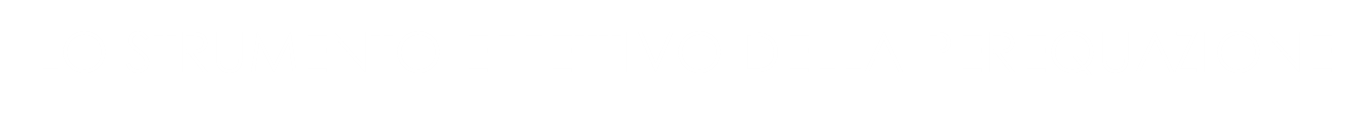 [Speaker Notes: L. 06/12/2011, n. 201 
Disposizioni urgenti per la crescita, l'equità e il consolidamento dei conti pubblici. 
Pubblicato nella Gazz. Uff. 6 dicembre 2011, n. 284, S.O. 
Capo II 
Disposizioni in materia di maggiori entrate 
Art. 13 Anticipazione sperimentale dell'imposta municipale propria 
 
 
17. Il fondo sperimentale di riequilibrio, come determinato ai sensi dell'articolo 2 del decreto legislativo 14 marzo 2011, n. 23, e il fondo perequativo, come determinato ai sensi dell'articolo 13 del medesimo decreto legislativo n. 23 del 2011, ed i trasferimenti erariali dovuti ai comuni della Regione Siciliana e della Regione Sardegna variano in ragione delle differenze del gettito stimato ad aliquota di base derivanti dalle disposizioni di cui al presente articolo. In caso di incapienza ciascun comune versa all'entrata del bilancio dello Stato le somme residue. Con le procedure previste dall'articolo 27 della legge 5 maggio 2009, n. 42, le regioni Friuli-Venezia Giulia e Valle d'Aosta, nonché le Province autonome di Trento e di Bolzano, assicurano il recupero al bilancio statale del predetto maggior gettito stimato dei comuni ricadenti nel proprio territorio. Fino all'emanazione delle norme di attuazione di cui allo stesso articolo 27, a valere sulle quote di compartecipazione ai tributi erariali, è accantonato un importo pari al maggior gettito stimato di cui al precedente periodo. L'importo complessivo della riduzione del recupero di cui al presente comma è pari per l'anno 2012 a 1.627 milioni di euro, per l'anno 2013 a 1.762,4 milioni di euro e per l'anno 2014 a 2.162 milioni di euro. (84) (106) (122) (126)]
Il legislatore ha voluto avviare un percorso  graduale di utilizzo dei fabbisogni standard nei criteri di riparto del Fondo di Solidarietà Comunale. Tale gradualità è finalizzata ad ottenere, da un lato,  una certa prevedibilità di risorse su cui può contare l’ente locale, dall’altro un criterio (i fabbisogni standard) orientato   all’efficientamento della spesa degli enti con l’ottica al superamento dell’allocazione delle risorse secondo il criterio della spesa storica.
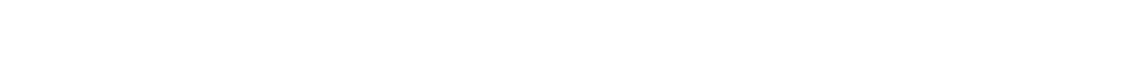 Lo strumento effettivo della perequazione
La struttura del fondo di solidarietà comunale
[Speaker Notes: Inoltre, come previsto dall’articolo 1, comma 380-sexies, della legge n. 228 del 2012, introdotto dall’art. 1, comma 17, della legge  n. 208/2015, nel 2017 al pari di quanto avvenuto per il 2016, la dotazione finale del FSC 2017 è incrementata di 3.832.190.376 euro per compensare i minori introiti IMU e TASI derivanti dalle modifiche normative apportate dalla citata legge[ [1] Tale importo è costituito da 3.767.450.000 euro quali rimborsi per agevolazioni IMU/TASI e 64.740.376 euro quale riparto dell’accantonamento previsto dall’art. 1, comma 380-sexies, della L. n. 228/2012.]
Preminente nel percorso del superamento della spesa storica è il concetto di gradualità ed è rinvenibile sia nell’adeguamento graduale al nuovo sistema che dal 2015 si perfezionerà nel 2021, nella percentuale di progressione di ripartizione del fondo che dal 30 % del 2016 giungerà al 100% nel 2021 sia nell’utilizzo di strumenti correttivi del sistema stesso.
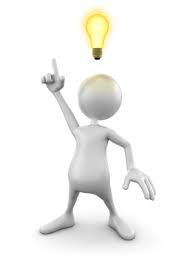 La gradualità del sistema
1.	La progressione della quota del fondo di solidarietà comunale previsto dal comma 449 dell’articolo 1 della legge n. 232/2016, ripartito sulla base della differenza tra fabbisogni standard e capacità fiscale per abitante era pari a 40% per il 2017, 55% per il 2018, 70% per il 2019, 85% per il 2020 e 100% dal 2021. Da ultimo è intervenuta la legge di bilancio, la legge 27 dicembre 2017, n. 205, che al comma 884, riduce le predette quote del fondo, dal 55 al 45 per cento per l’anno 2018 e dal 70 al 60 per cento per il 2019, senza incidere sulle percentuali applicabili nel biennio 2020-2021, che restano fissate rispettivamente all’85 per cento e al 100 per cento.
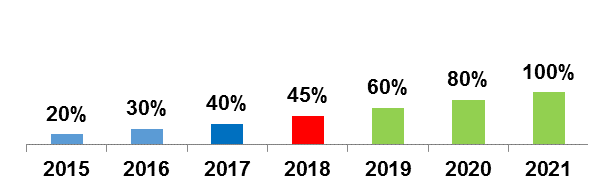 La gradualità del sistema
[Speaker Notes: La crescita annuale della quota di fondo di solidarietà comunale attribuita sulla base della differenza tra fabbisogni standard e capacità fiscale per abitante è stata poi affiancata da un sistema correttivo parallelo volto a mitigare la possibilità di «guadagno» o «perdita» connessa al nuovo sistema di riparto delle risorse, anche al fine di evitare, almeno nel periodo di avvicinamento al sistema a regime, ricadute sui bilanci comunali non sostenibili (comma 450 dell’articolo 1 della legge n. 232/2016).
L’inserimento nel quadro normativo di ben due correttivi a regime, nel DL 50/2017 convertito con mod. legge 96/2017. Il primo correttivo limita al +4% e -4% l’ammontare annuo di variazione del FSC rispetto alle risorse storiche di riferimento, e il secondo, aggiuntivo rispetto al primo, rende permanente il contributo di 25 milioni erogato agli enti che perdono dal 4% al 1.3%.]
Quali prospettive LEP UN OBIETTIVO DA RAGGIUNGERE
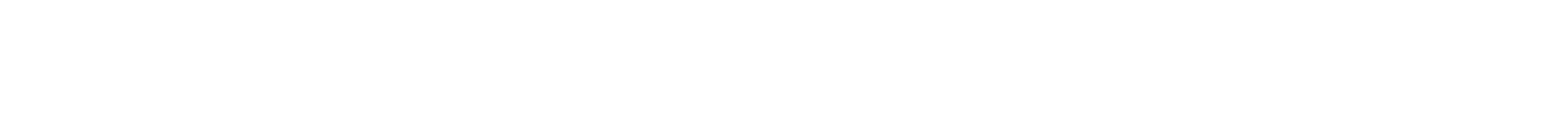 [Speaker Notes: L’accordo Governo-Regione inserito nella Legge di stabilità 2017 che ha affidato a Sose la distribuzione dei questionari agli Enti locali isolani (articolo 1 commi 509-516 della legge di bilancio L. 11/12/2016, n. 232) rappresenta in primo luogo un un patrimonio di dati utili ad un eventuale processo graduale, come è avvenuto per i comuni delle Regioni a statuto ordinario,  per garantire quello che contempla la Costituzione  riuscire ad ottenere il giusto livello di risorse da garantire a ciascun ente. La logica perequativa della distribuzione delle risorse da ancorarsi anche al concetto di efficienza comparata per evitare sprechi e malagestione sono obiettivi che non possono essere tralasciati e sarebbe opportuno in conformità ai principi costituzionali perseguire.


L’obiettivo che come Mef ci si propugna di raggiungere e che si stanno costruendo delle riflessioni e approfondimenti in merito, in linea rispetto ai principi legislativi e costituzionali, è quello di definire gli obiettivi del servizio o i LEP da garantire sul territorio nazionale. Nell’art. 1, comma 1, del decreto 216 del 2010 viene specificata la finalità: disciplinare la determinazione dei fabbisogni standard di Comuni e Province per avere nuovi parametri ai quali ancorare il finanziamento delle spese fondamentali degli Enti Locali.  In questo processo, particolare riguardo è posto all’individuazione degli obiettivi di servizio cui devono tendere le amministrazioni locali nell’esercizio delle funzioni riconducibili ai livelli essenziali delle prestazioni o alle funzioni fondamentali loro assegnate.  Le disposizioni dell’art. 1, comma 2,  nel definire i principi fondamentali del sistema di finanziamento delle autonomie territoriali, distingue tra le spese connesse alle funzioni corrispondenti ai livelli essenziali delle prestazioni, di cui all’art. 117, secondo comma, lettera m) della Costituzione e quelle inerenti le funzioni fondamentali degli Enti Locali di cui all’art. 117, secondo comma, lett. p) Cost. – per le quali si prevede l’integrale finanziamento in base al fabbisogno standard – e le altre funzioni, per le quali si prevede la perequazione delle capacità fiscali.  Fino a nuova determinazione dei livelli essenziali, l’art. 1, comma 2, del decreto considera per livelli essenziali quelli già fissati in base alla legislazione statale vigente ex articolo 117, secondo comma, lettere m) e p), della Costituzione.]
Grazie per l’attenzione